Изопроцессы в идеальном газе
Цели урока
дать понятие изопроцесса; 
установить зависимость между двумя термодинамическими параметрами при неизменном третьем
способствовать обучению умению устанавливать взаимосвязи в изучаемых явлениях;
выдвигать гипотезы и проверять их, используя физический эксперимент;
делать обобщения;
воспитание организованности, уверенности в себе, самостоятельности, взаимопроверки, ответственности.
Проверка домашнего задания
Взаимопроверка
Поставьте оценку
Посчитайте баллы
За правильно написанную величину-1 балл
За правильно написанную формулу-2 балла

Поставьте себе оценку
9-11 баллов – «пять»
7-8 баллов – «четыре»
5-6 баллов- «три»
Уравнение Менделеева-Клапейрона
PV = m/M RT

R = 8,31 Дж/(К·моль)
При m=const уравнение состояния принимает вид:
PV
T
const
Уравнение Клапейрона
1 состояние
2 состояние
p    V
 
T
p0       V0
 
T0
Изопроцессы - процессы, происходящие при постоянном значении одного из параметров состояния (T,V или P) с данной массой газа.
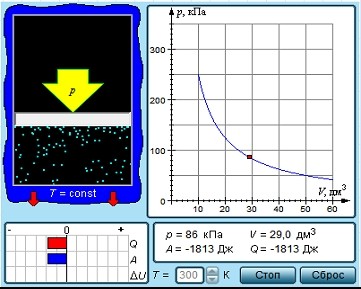 Изотермический процесс
Изотермический процесс – процесс, происходящий при постоянной температуре ( Т = соnst ).
PV = const
P1/P2=V2/V1
T = const
PV / T = const
Закон Бойля-Мариотта
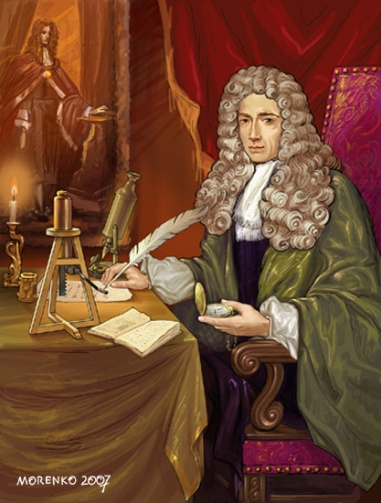 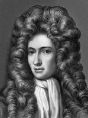 Изотерма- график зависимости между параметрами состояния газа при T=const.
P
P
P
P
P
P
V
P
T2
T1
T1
T1
T1
V
V
V
V
V
T
T
Т 2  > Т 1
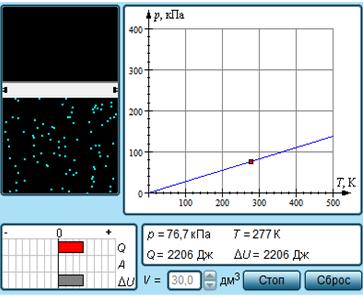 Изохорный процесс
Изохорный процесс – процесс, происходящий при постоянном объеме ( V = соnst ).
P / Т = const
P1/P2=T1/T2
V = const
PV / T = const
Закон Шарля
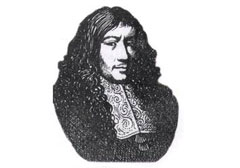 Изохора- график зависимости между параметрами состояния газа при V=const.
P
Р
V
V1
V2
V
T
T
V 2  > V 1
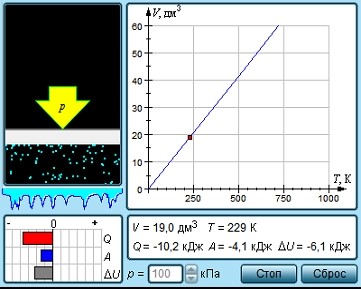 Изобарный процесс
Изобарный процесс – процесс, происходящий при постоянном давлении ( Р = соnst ).
V / Т = const
V1/V2=T1/T2
Р = const
PV / T = const
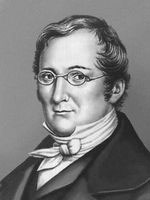 закон Гей-Люссака
Изобара- график зависимости между параметрами состояния газа при Р=const.
P
Р
V
Р1
Р2
V
T
T
P 2  > P 1
1. Даны графики изопроцессов в различных системах координат.
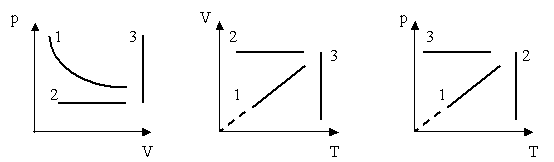 Найти во всех трех системах координат: 
изотермы; 
изобары; 
изохоры.
2. Дан график цикла.
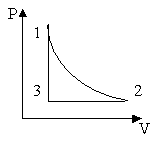 1. Какой изопроцесс изображен на каждом участке графика?
2. Как изменяются термодинамические параметры?
Домашнее задание
Параграф 34
Вопрос 10 после параграфа 34 письменно
Спасибо за урок !